ОСЕНЬ. ОКТЯБРЬ
[Speaker Notes: Унылая пора! Очей очарованье!
Приятна мне твоя прощальная краса – 
Люблю я пышное природы увяданье,
В багрец и в золото одетые леса …
А.С.Пушкин]
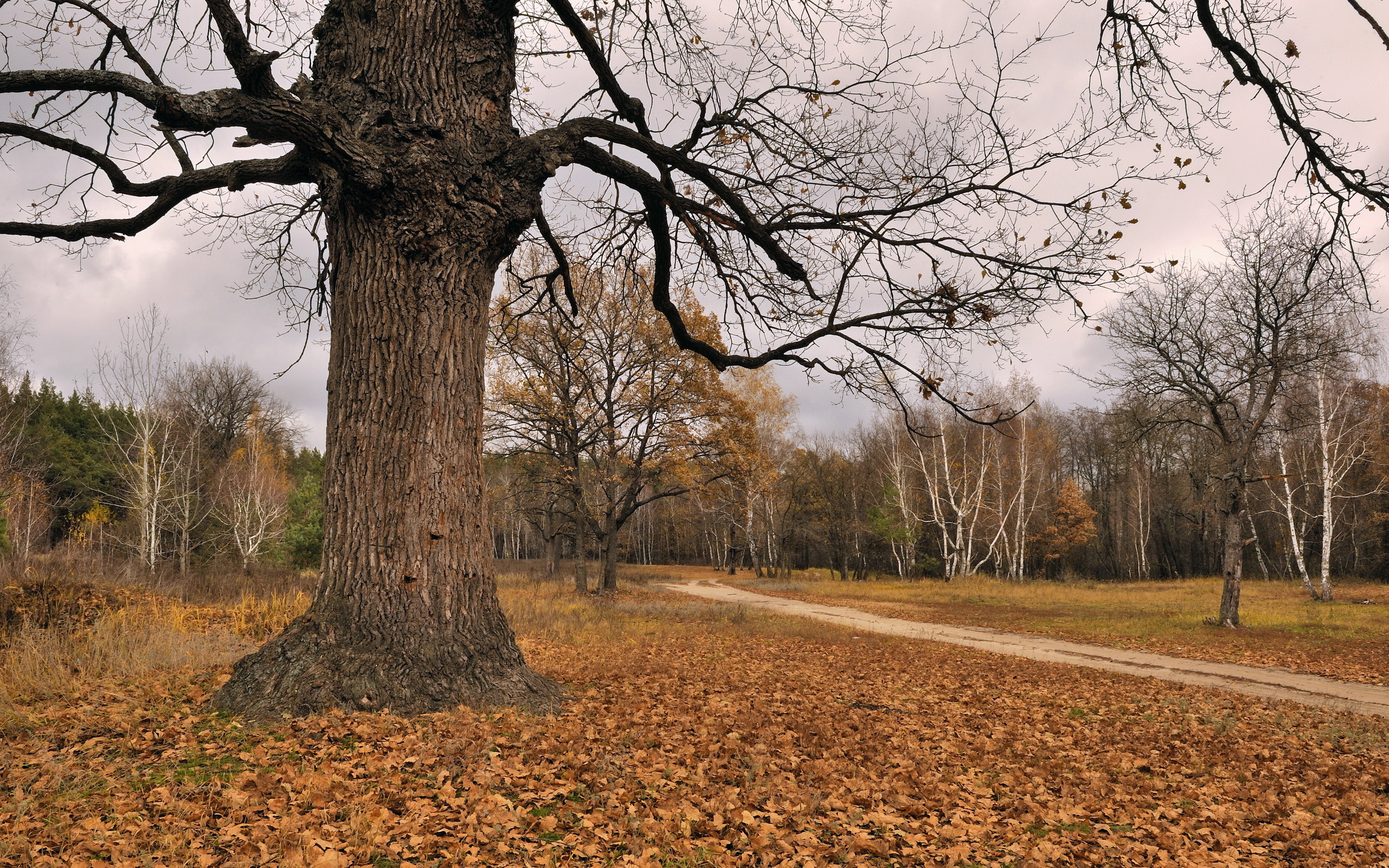 [Speaker Notes: Октябрь – середина осенней поры. В старину этот месяц называли «листопадом», потому что с деревьев опадают увядшие, пожелтевшие листья. Если листья, осыпаясь, лягут изнанкою – к урожаю и теплой весне, лицевой стороной вверх – к холодной зиме.]
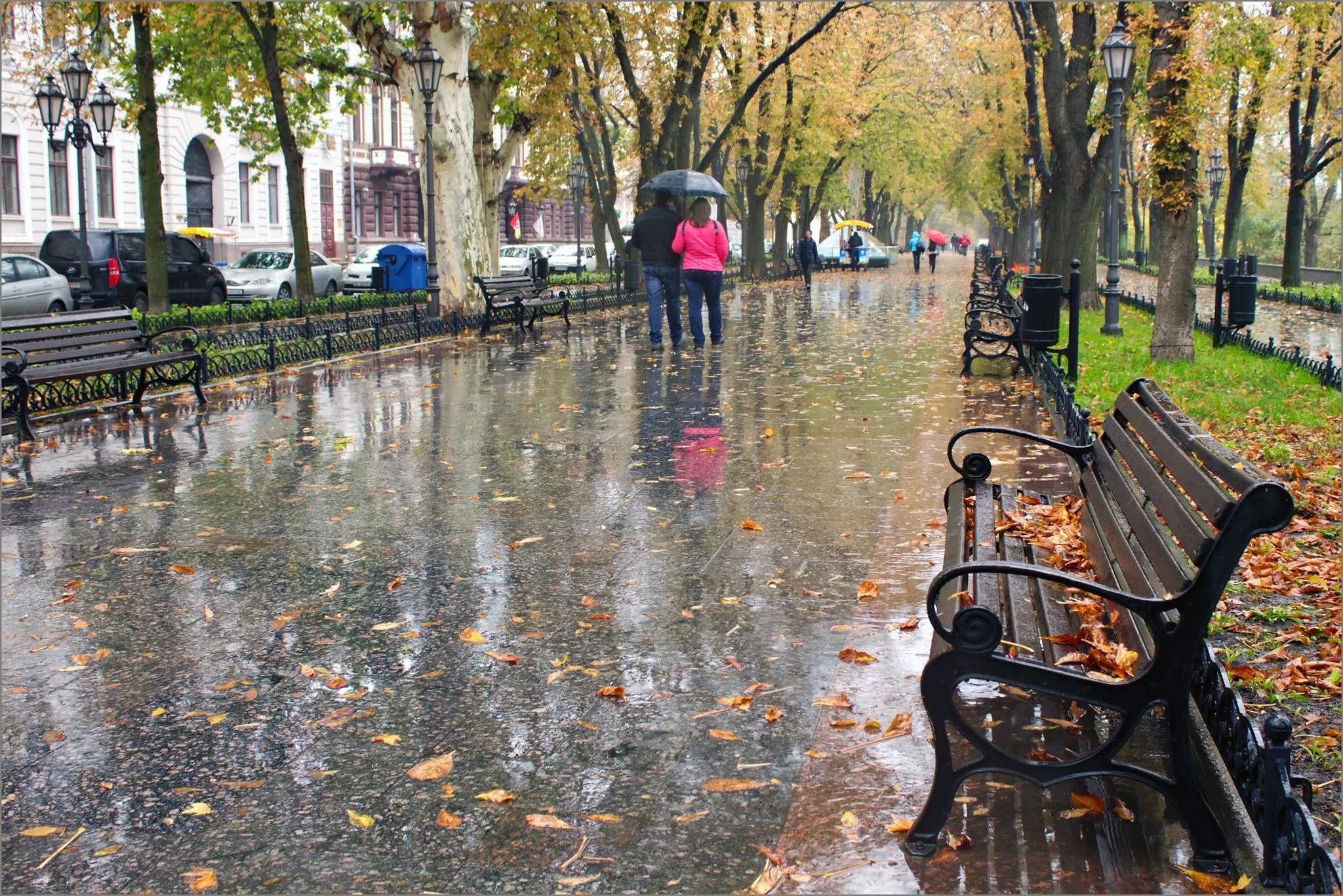 [Speaker Notes: В октябре часто идет холодный мелкий дождь, небо заволакивают серые облака, травы от дождя буреют, цветы вянут. В народе говорят: «от осени к лету поворота нету».]
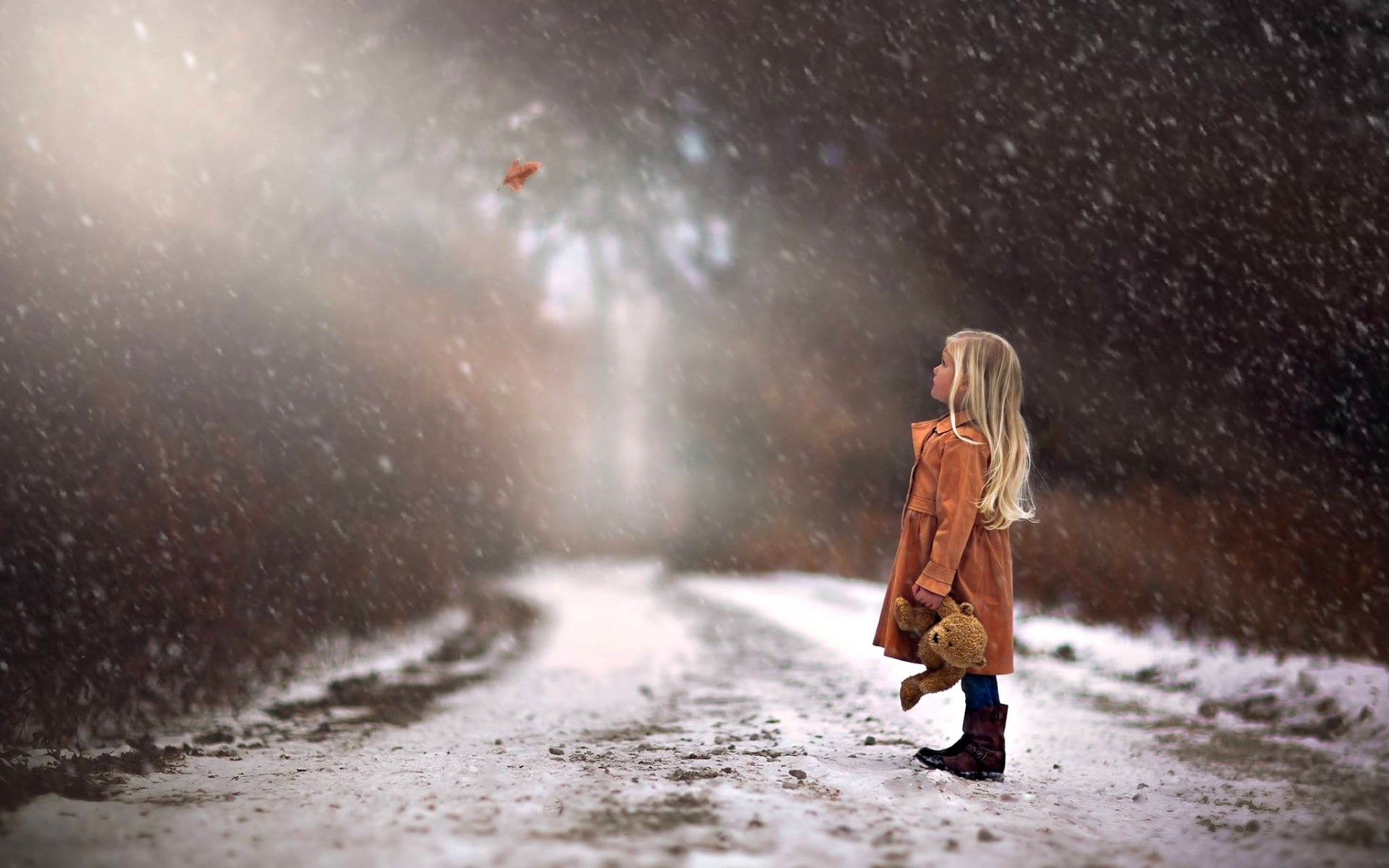 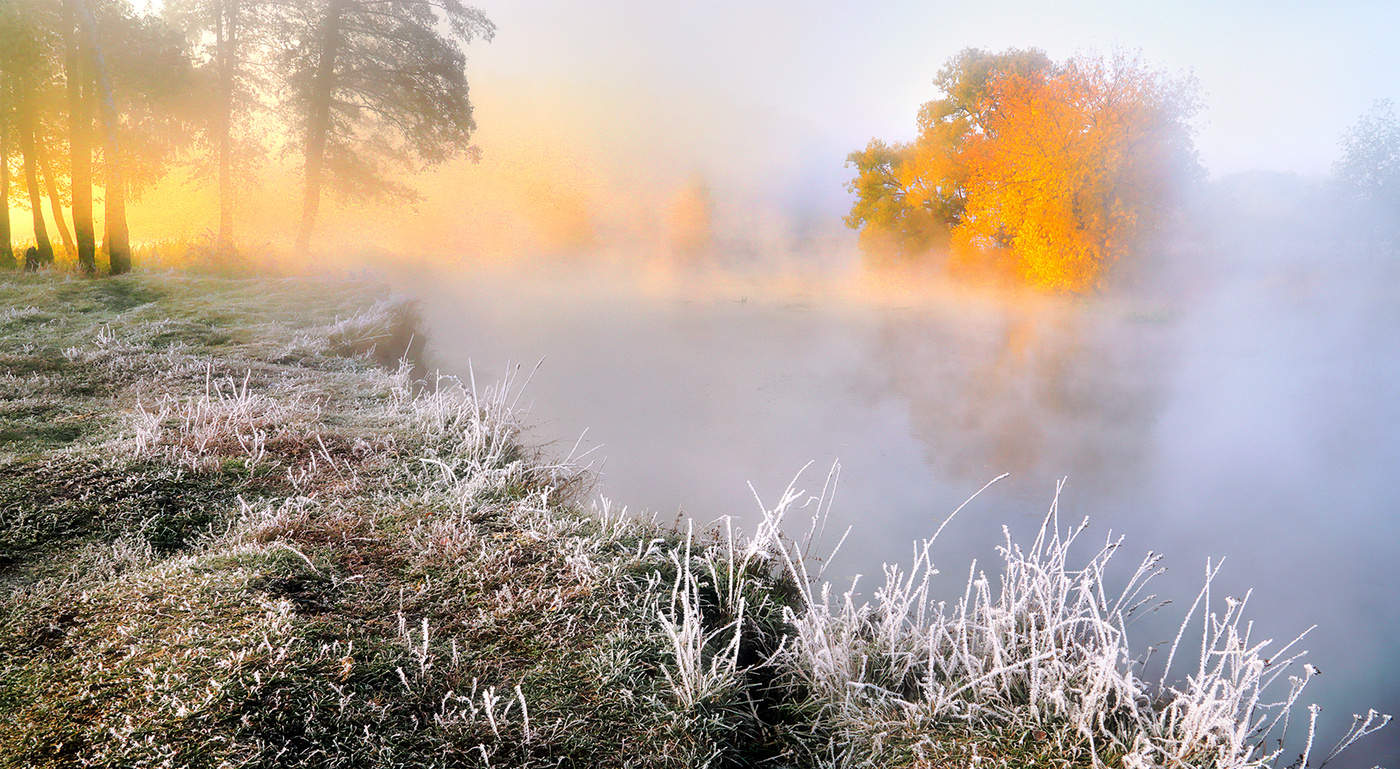 [Speaker Notes: Вопросы и задания
Почему октябрь в старину называли «листопадом»?
Почему говорят, что в октябре «семь погод на дворе»?
Отгадать загадки 
Летел пан,
На воду пал.
Сам не тонет
И воды не мутит. (лист)
Летит без крыльев и поет,
Прохожих задевает.
Одним проходу не дает,
Других он прогоняет. (Ветер)
Без пути и без дороги
Ходит самый длинноногий,
В тучах прячется, во мгле,
Только ноги на земле. (Дождь)
 
4. Нарисовать и раскрасить листья клена, рябины, дуба..]
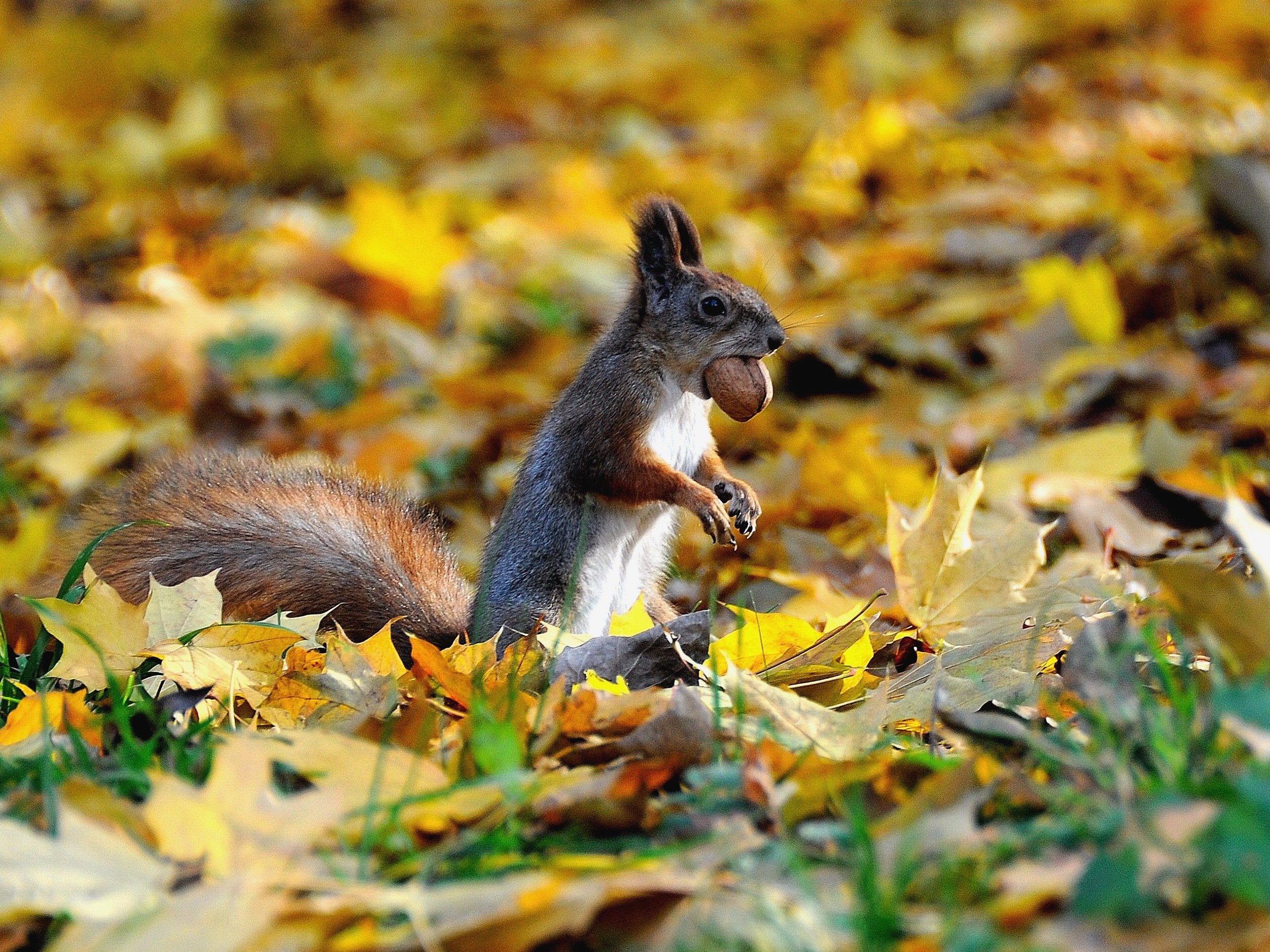 [Speaker Notes: В октябре звери в лесу продолжают готовиться к зиме. В лесные кладовые пропитание на всю зиму заготавливают, норы утепляют, шубки летние на зимние меняют.]
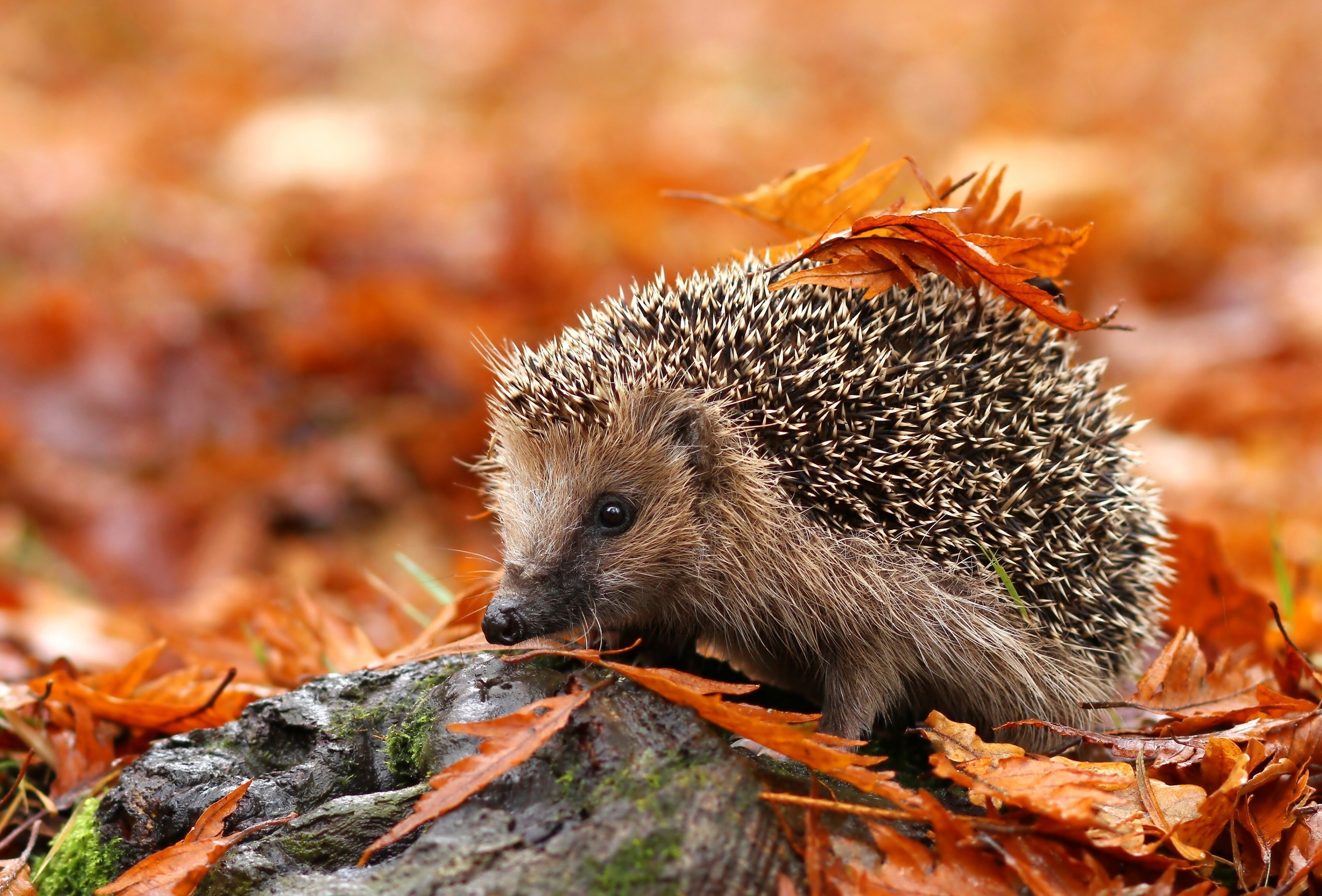 [Speaker Notes: Еж нанизывает опавшие листья на иглы и устилает ими свою норку.]
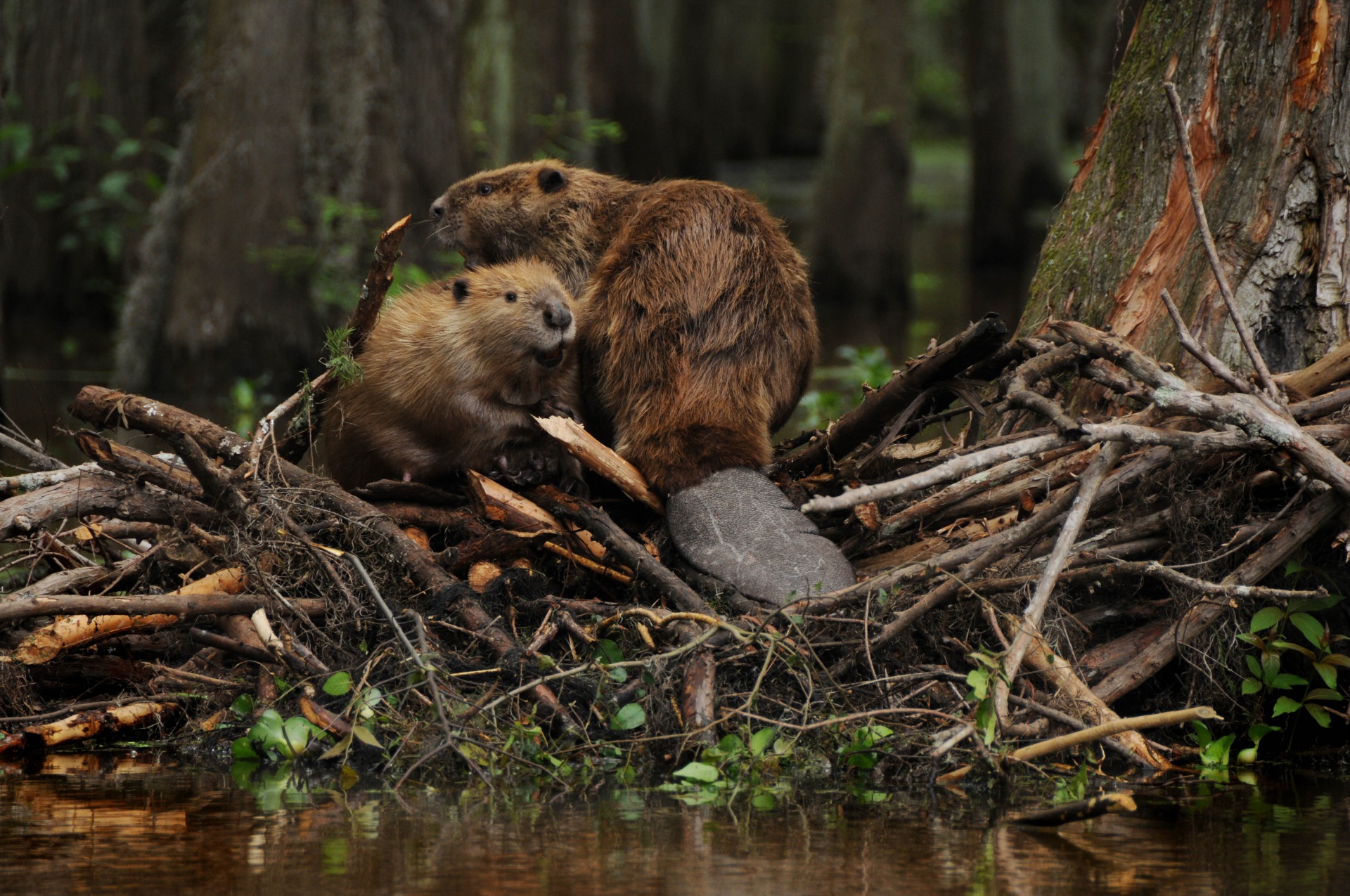 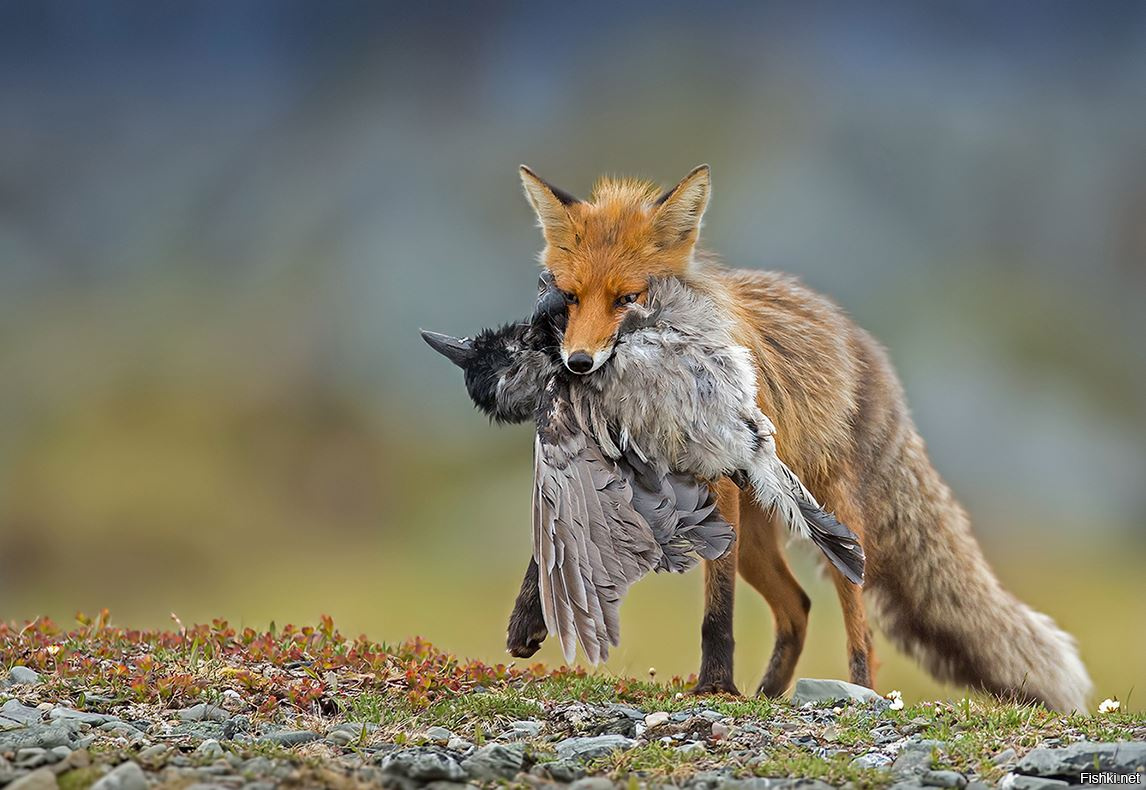 [Speaker Notes: Лисица бродит по берегам рек и ручьев, высматривает молодых неопытных уточек.]
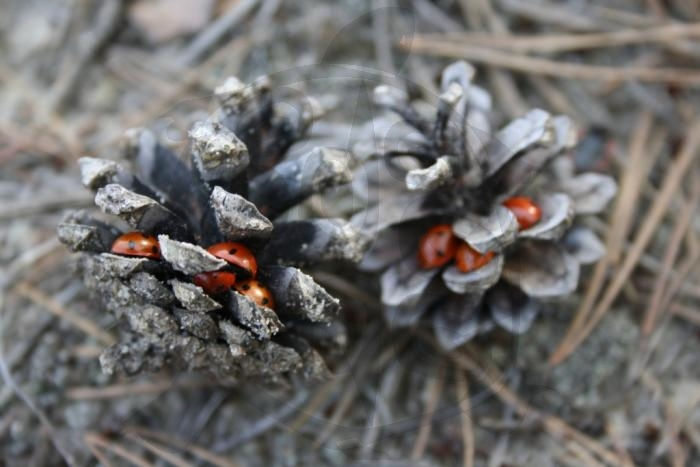 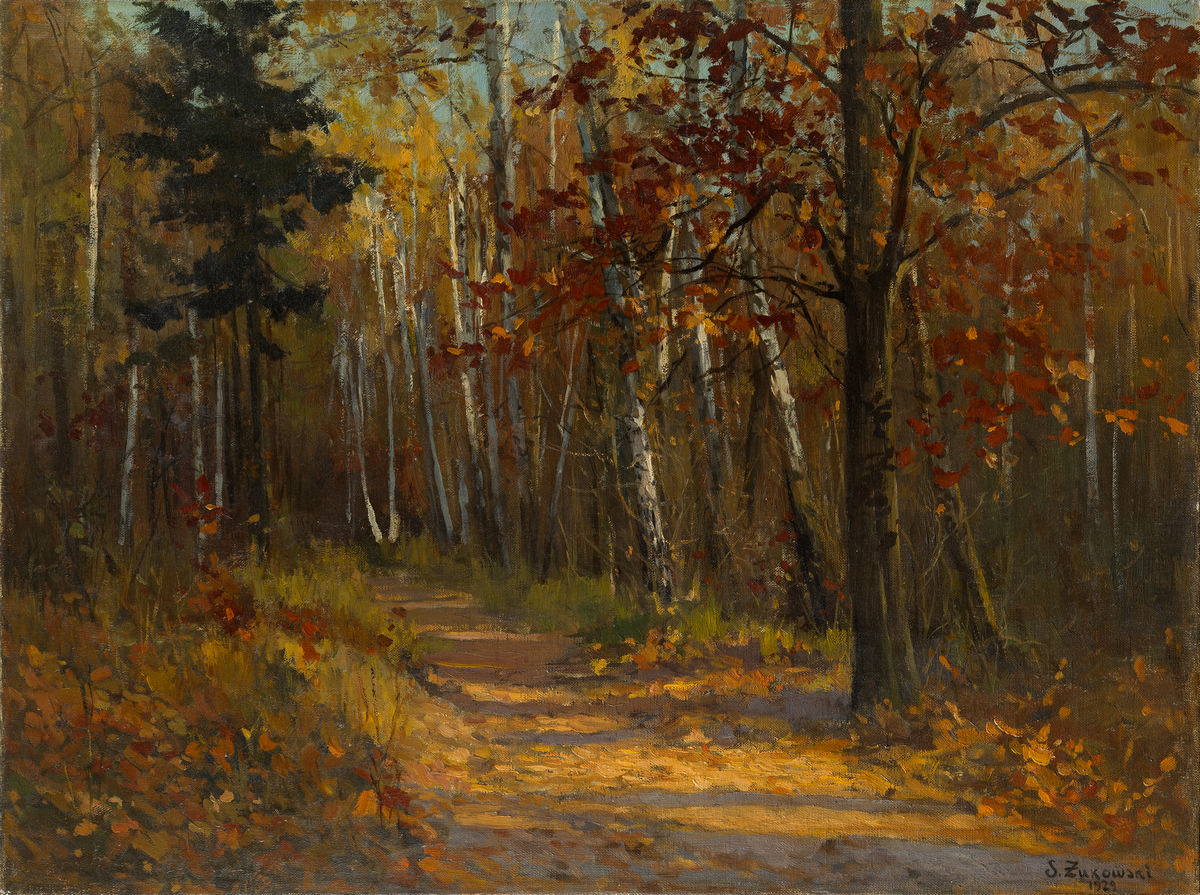 [Speaker Notes: Вопросы и задания
Кто укладывается спать на всю зиму?
Кто меняет на зиму шубку?
Кто делает запасы на зиму?
Кто зимует под листвой, в щелях в коре деревьев?
Отгадать загадки:  
Кто осенью спать ложится, а весной встает? (медведь)
Маленький шарик под лавкой шарит. (мышь)
Есть на речках лесорубы
В серебристо-белых шубах.
Из деревьев, веток, глины
Строят прочные плотины. (бобры)
Осенью в щель заберется,
А весной проснется. (муха)
6. Нарисовать и раскрасить ежа.]
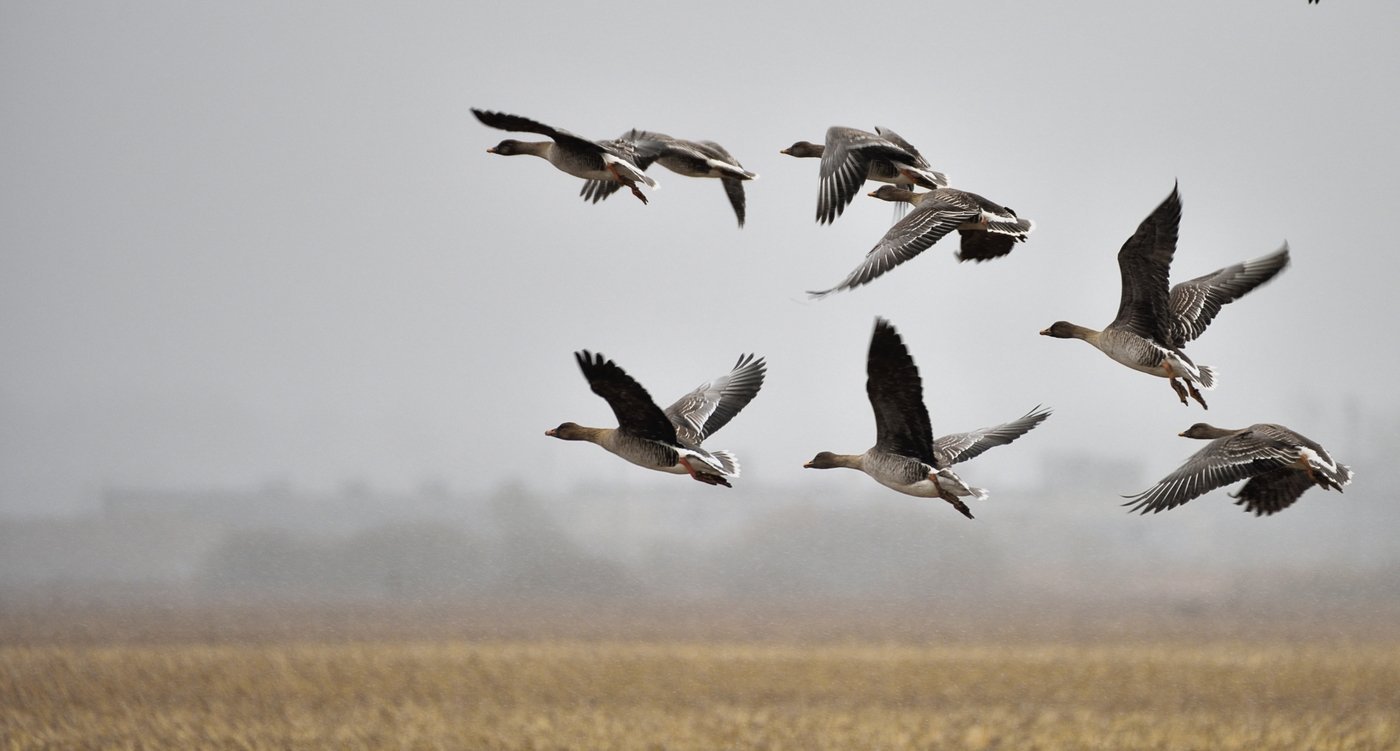 [Speaker Notes: В октябре улетают в теплые края перелетные птицы. Потянулись косяками, вереницами журавли, гуси, чайки. Если перелетные птицы низко к земле летят – к морозной зиме, а если высоко – к теплой. На рябинах пируют пролетные дрозды: поклюют ягодок рябины, отдохнут и улетают дальше на юг. «А когда гусь улетает, снег выпадает» - так народ примечает.]
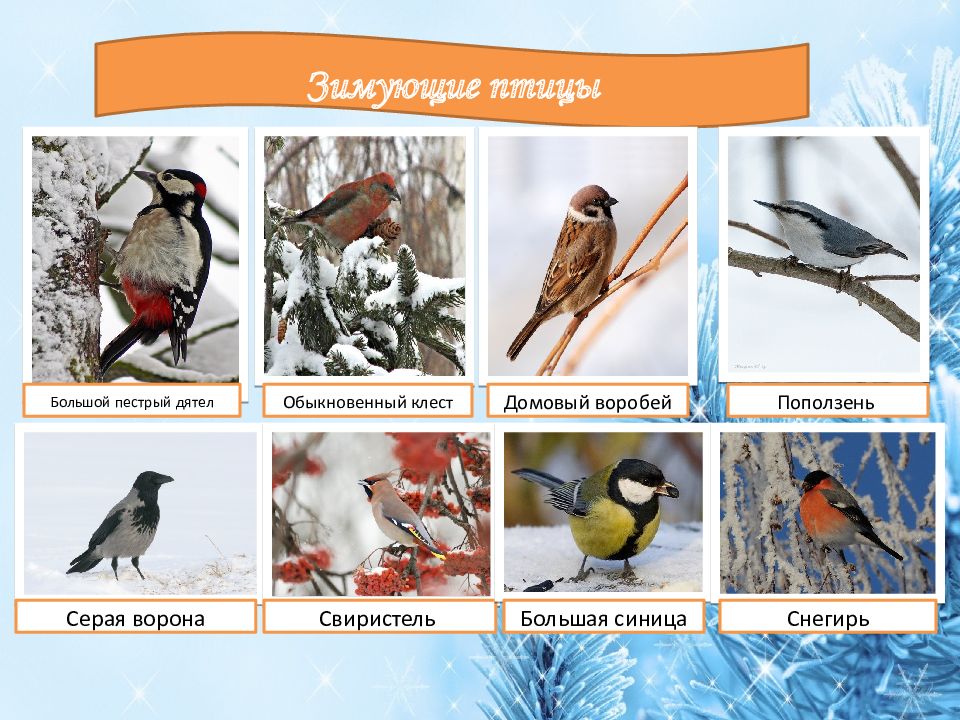 [Speaker Notes: А вот воробьи , вороны, сороки, дятлы, синицы остаются зимовать в наших краях. На осень и зиму многие из них прилетают поближе к человеческому жилью. Здесь и корма побольше раздобыть можно, и есть куда от ветра и мороза спрятаться.]
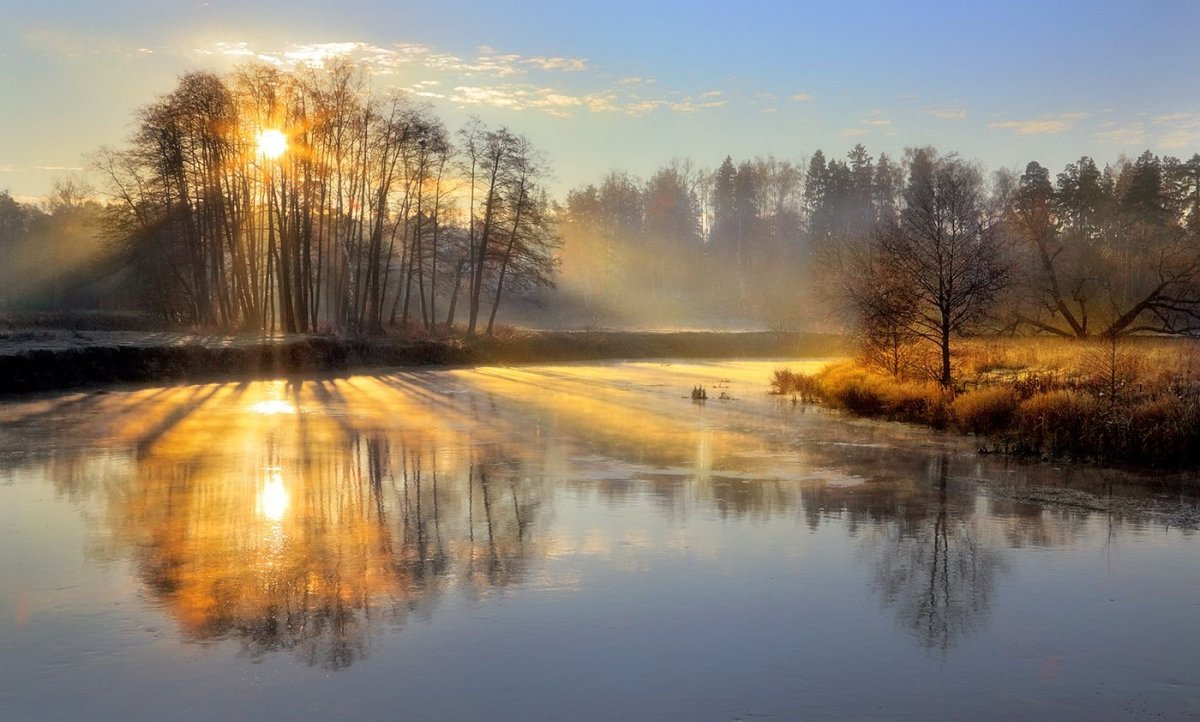 [Speaker Notes: Вопросы и задания
Назвать перелетных птиц.
Назвать птиц, зимующих в средней полосе России. 
Отгадать загадки:
Крылатый, горластый,
Красные ласты. Кто это? (гусь)
Листья падают с осин,
Мчится в небе острый клин. (Журавли)]
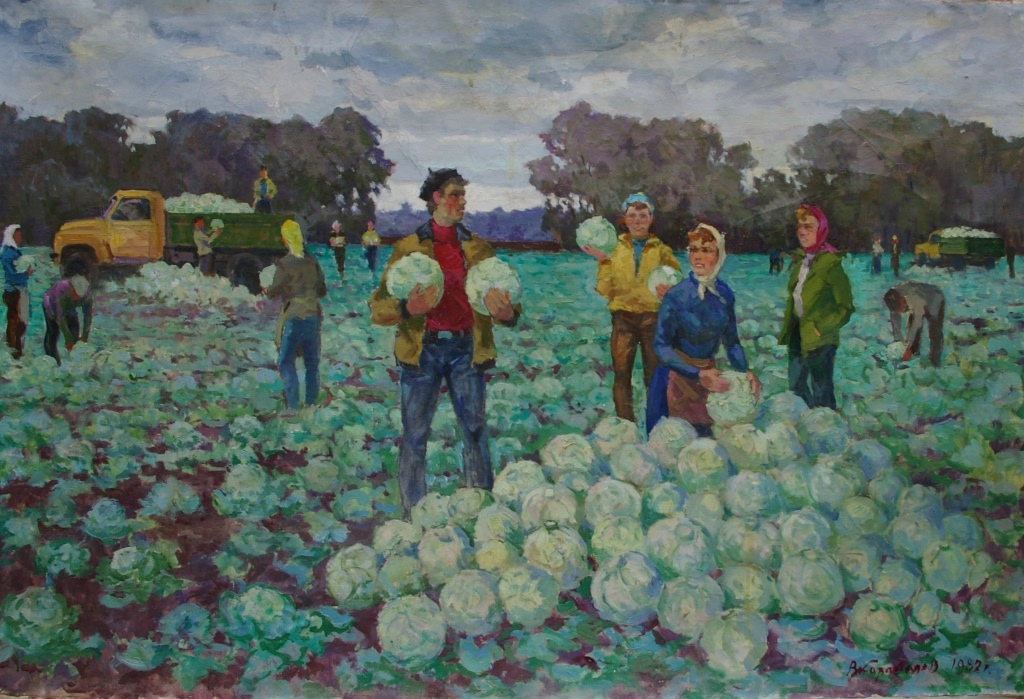 [Speaker Notes: А чем занимаются в октябре люди? Последние плоды собирают с огородов. Хозяйки в октябре рубят и заквашивают капусту. Не зря в народе говорят: «Сентябрь яблоками пропах, а октябрь – капустой», «Ни один рот без капусты не живет», «Крепкие сочные кочаны хрустят, сердце веселят».]
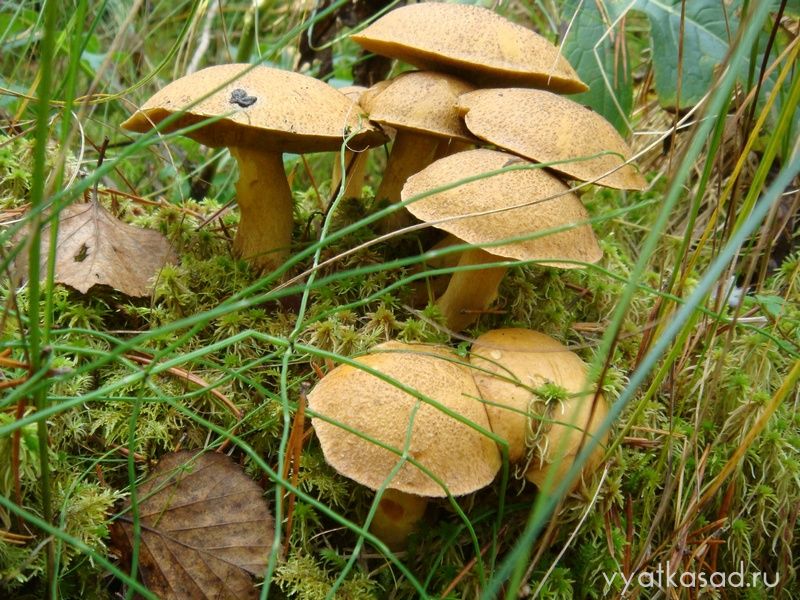 [Speaker Notes: Грибники по лесам бродят в надежде, что удастся найти поздние грибы: грузди, опята, сыроежки, моховики. Есть народная примета: «Появился поздний грибок – будет поздний снежок».]
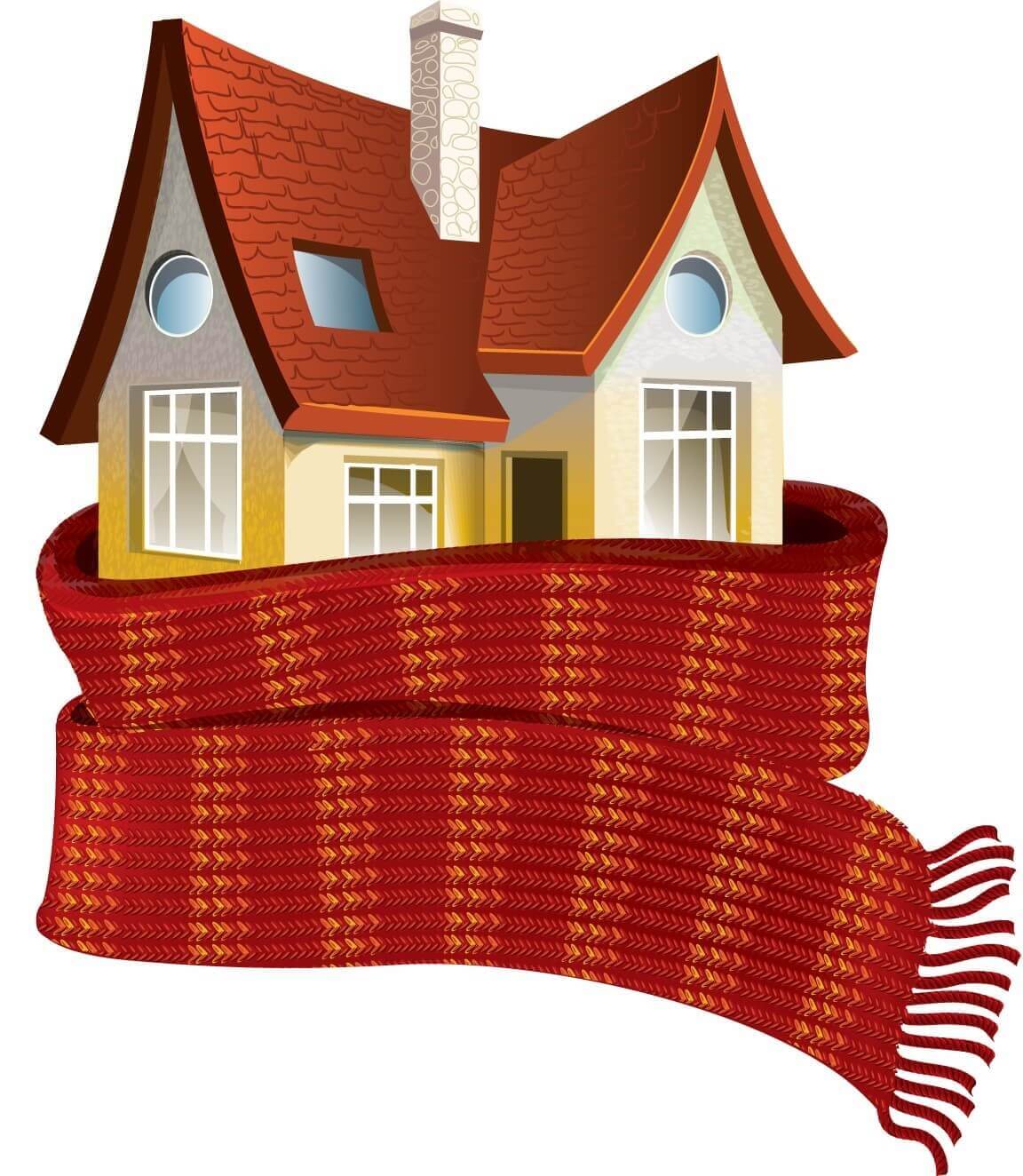 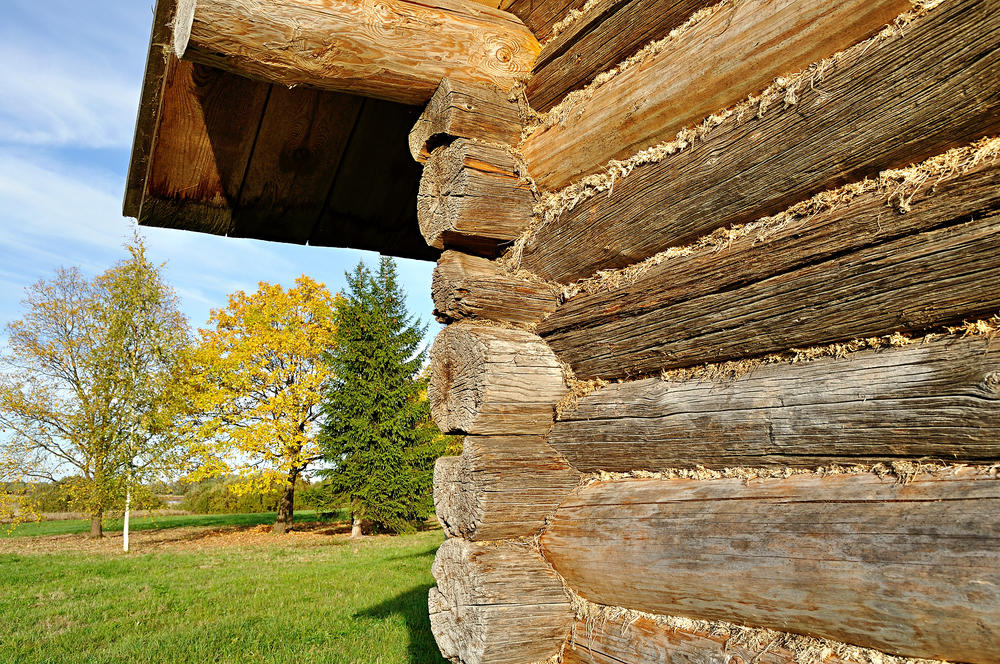 [Speaker Notes: В старину домовитые хозяева в октябре избы чинили, чтобы холода в дом не проникли. Все щелочки замазывали. В народе поучали: «Вычини избу до Покрова (14 октября), не то не будет в доме тепла.»]
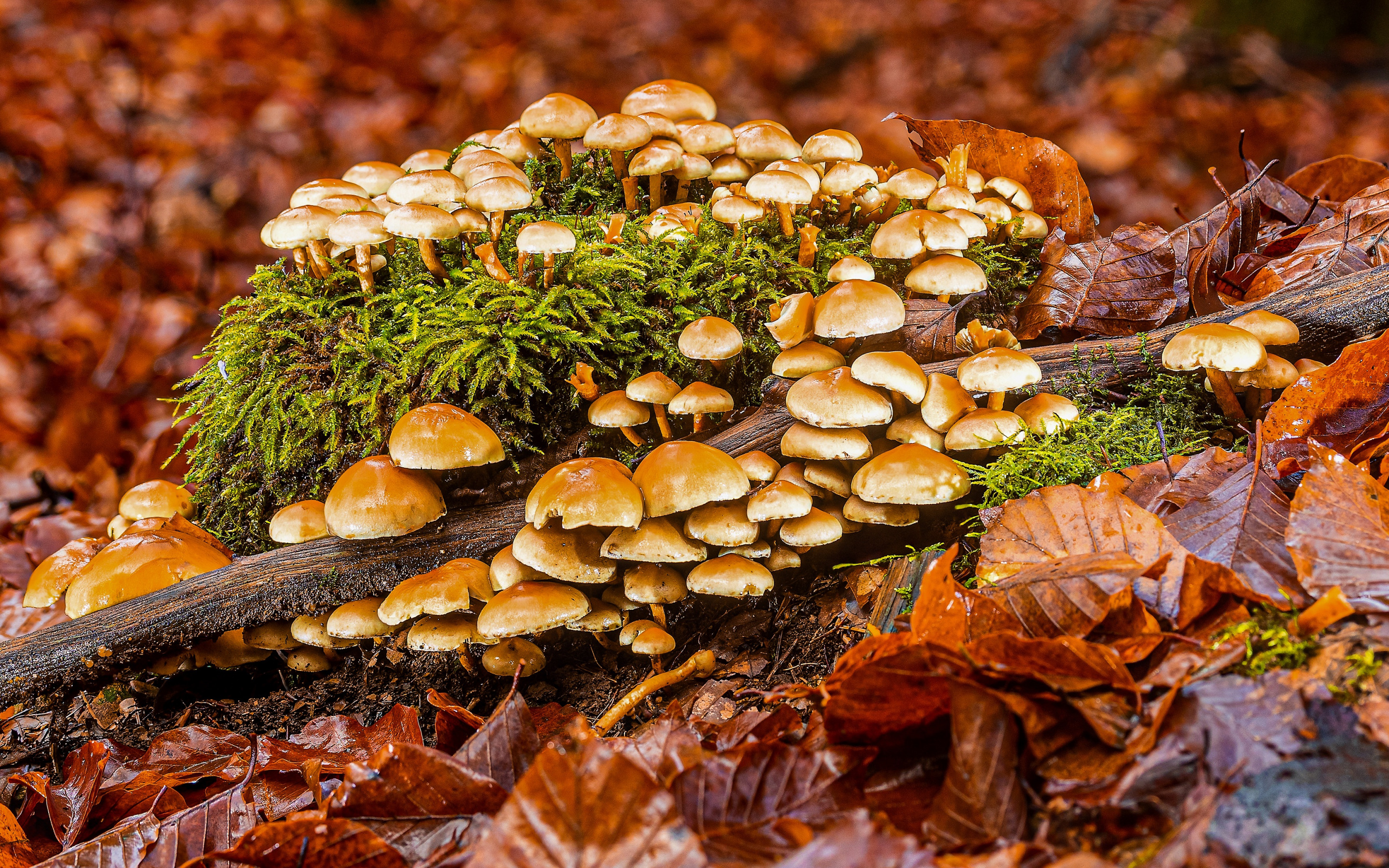 [Speaker Notes: Вопросы и задания
Чем занимаются в октябре люди?
Отгадать загадки:
Расселась барыня на грядке,
Одета в шубные шелка.
Мы для нее готовим кадки
И крупной соли полмешка. (капуста)
Нет грибов дружней, чем эти, - 
Знают взрослые и дети, -
На пеньках растут в лесу,
Как веснушки на носу. (Опята)]
Спасибо за внимание!